지혜를 얻는 방법이란?
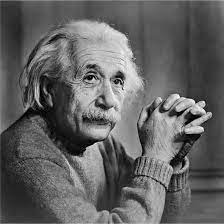 “지혜 는 학교에서 배운는것이 아니라 평생노력해 얻는 것이다＂
“Wisdom is not a product  
of schooling ,but of the
 life-long attempt to
 acquire it “
알버트 아인슈타인 (AlbeEinstein,1879~1955)
:1921년 노벨물리학상 수상  
:1916년  일반상대성이론 발표